事業ID：2015329893
事業名：アクアマリンの夏まつり～海と日本プロジェクト～
団体名：公益財団法人ふくしま海洋科学館
１）オリジナルイベント開催概要
２）イベント内容
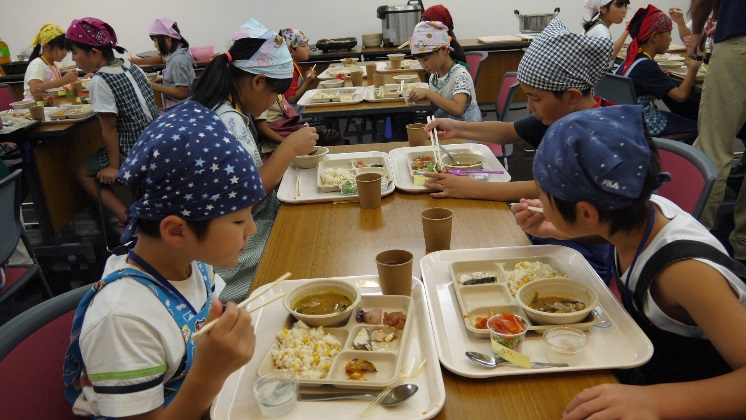 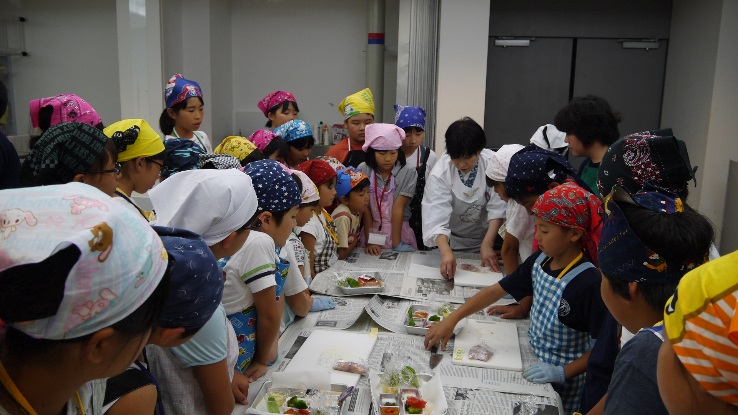 事業ID：201532989
事業名：アクアマリンの夏まつり～海と日本プロジェクト～
団体名：公益財団法人ふくしま海洋科学館
３）その他
事業ID：2015329893
事業名：アクアマリンの夏まつり～海と日本プロジェクト～
団体名：公益財団法人ふくしま海洋科学館
１）オリジナルイベント開催概要
２）イベント内容
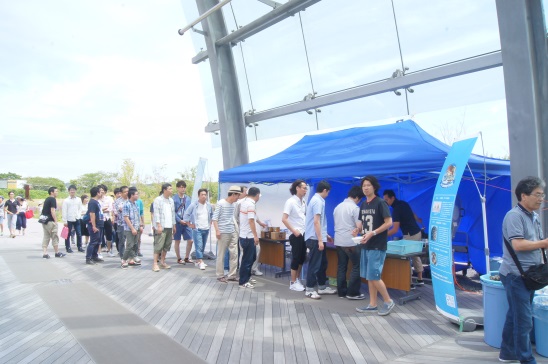 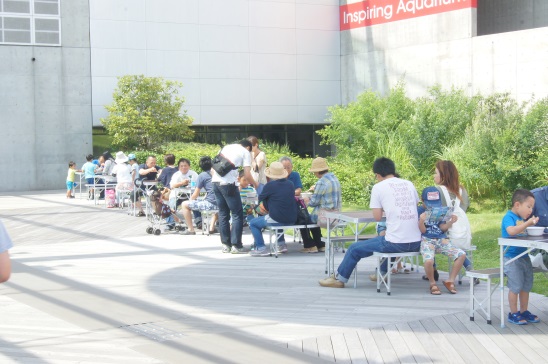 事業ID：2015329893
事業名：アクアマリンの夏まつり～海と日本プロジェクト～
団体名：公益財団法人ふくしま海洋科学館
３）その他
事業ID：2015329893
事業名：アクアマリンの夏まつり～海と日本プロジェクト～
団体名：公益財団法人ふくしま海洋科学館
１）オリジナルイベント開催概要
２）イベント内容
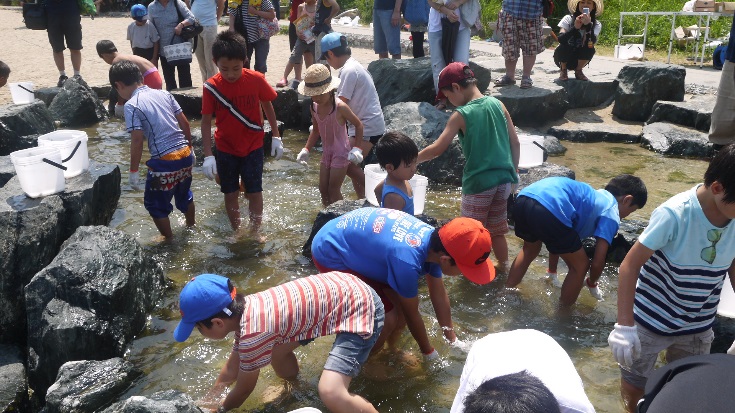 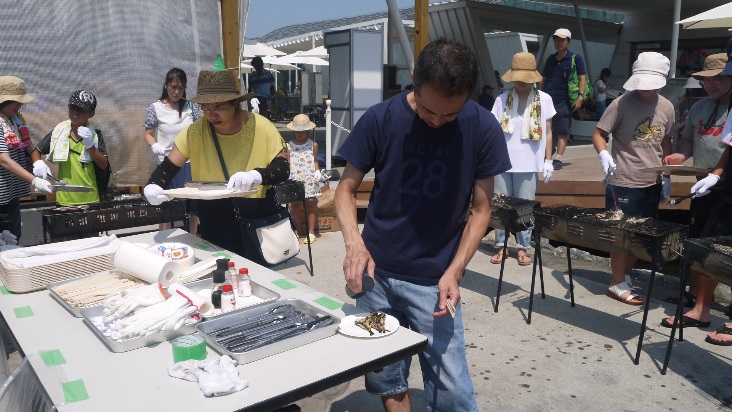 事業ID：2015329893
事業名：アクアマリンの夏まつり～海と日本プロジェクト～
団体名：公益財団法人ふくしま海洋科学館
３）その他
事業ID：2015329893
事業名：アクアマリンの夏まつり～海と日本プロジェクト～
団体名：公益財団法人ふくしま海洋科学館
１）オリジナルイベント開催概要
２）イベント内容
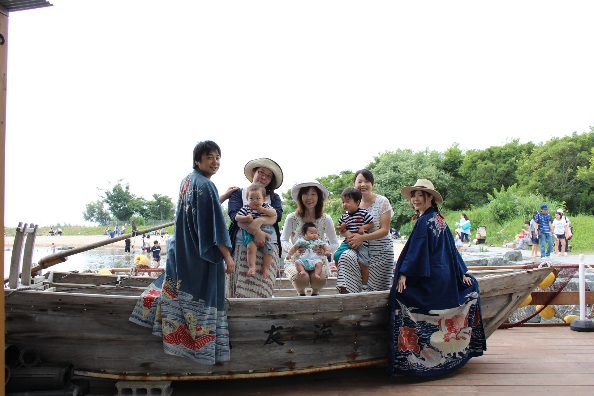 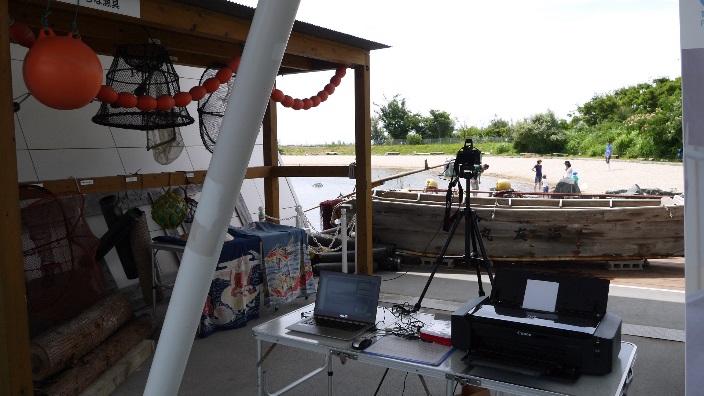 事業ID：2015329893
事業名：アクアマリンの夏まつり～海と日本プロジェクト～
団体名：公益財団法人ふくしま海洋科学館
３）その他
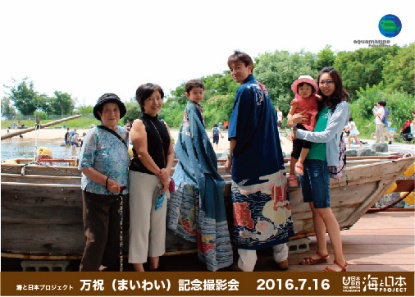 事業ID：2015329893
事業名：アクアマリンの夏まつり～海と日本プロジェクト～
団体名：公益財団法人ふくしま海洋科学館
１）オリジナルイベント開催概要
２）イベント内容
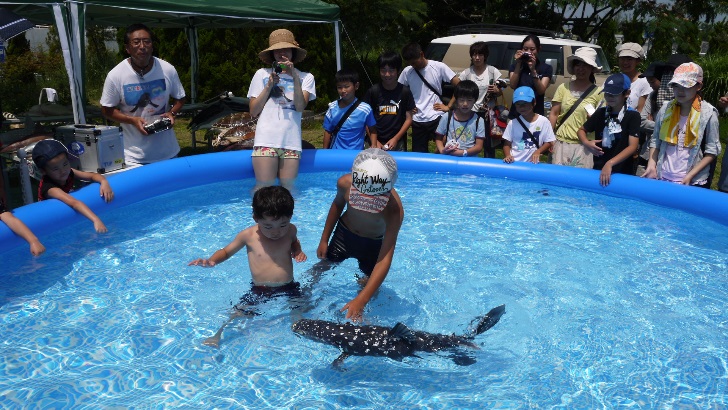 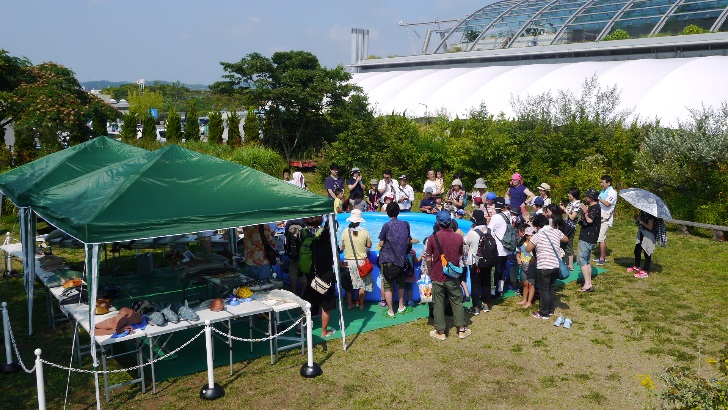 事業ID：2015329893
事業名：アクアマリンの夏まつり～海と日本プロジェクト～
団体名：公益財団法人ふくしま海洋科学館
３）その他
事業ID：2015329893
事業名：アクアマリンの夏祭り
団体名：公益財団法人ふくしま海洋科学館
１）オリジナルイベント開催概要
２）イベント内容
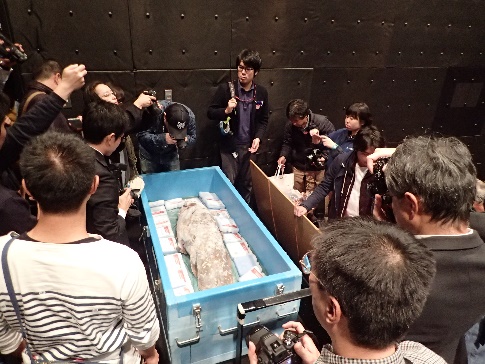 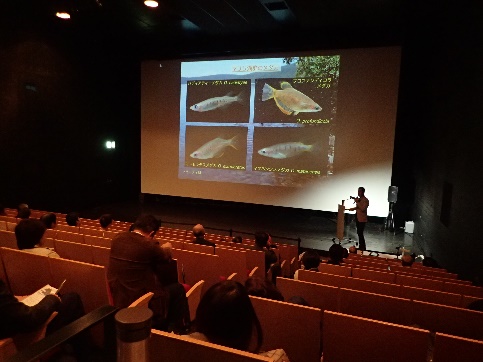 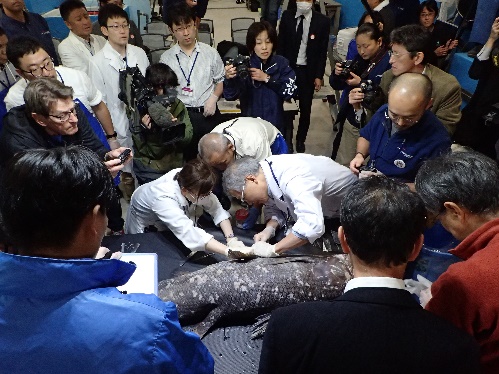 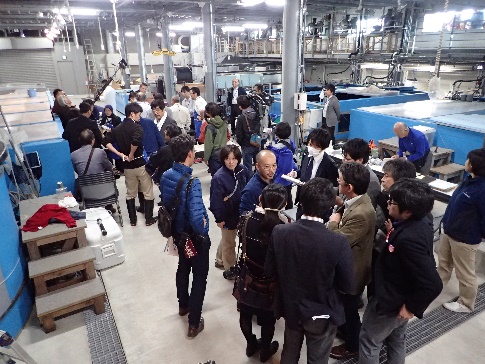 ３）その他
事業ID：2015329893
事業名：アクアマリンの夏まつり～海と日本プロジェクト～
団体名：公益財団法人ふくしま海洋科学館
１）オリジナルイベント開催概要
２）イベント内容
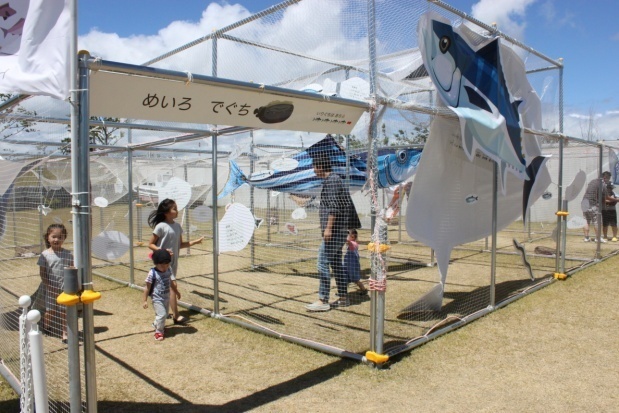 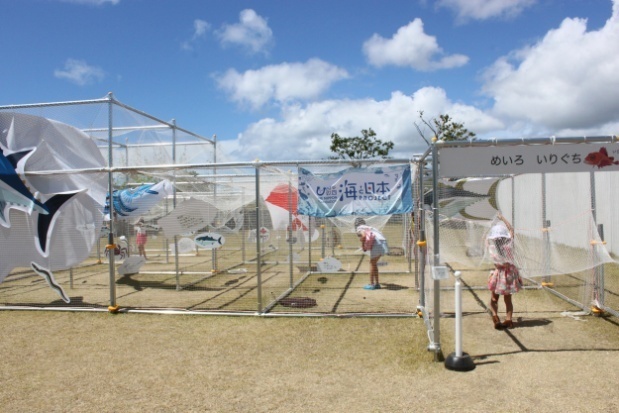 事業ID：2015329893
事業名：アクアマリンの夏まつり～海と日本プロジェクト～
団体名：公益財団法人ふくしま海洋科学館
３）その他
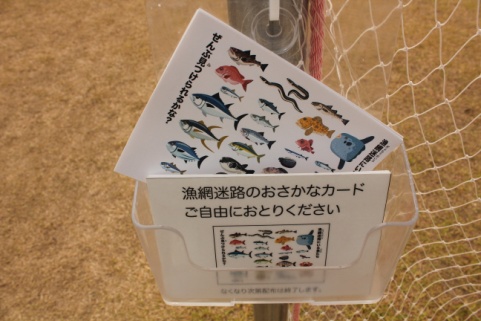 事業ID：
事業名：アクアマリンの夏まつり～海と日本プロジェクト～
団体名：公益財団法人ふくしま海洋科学館
１）オリジナルイベント開催概要
２）イベント内容
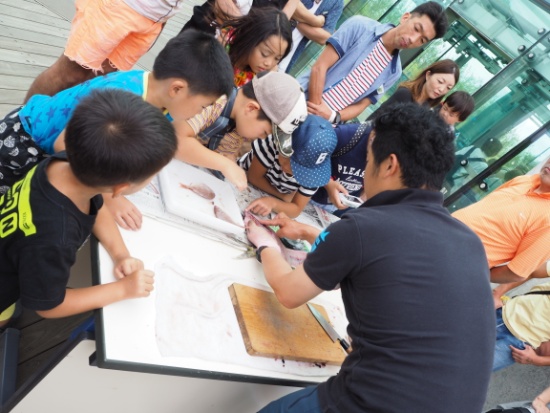 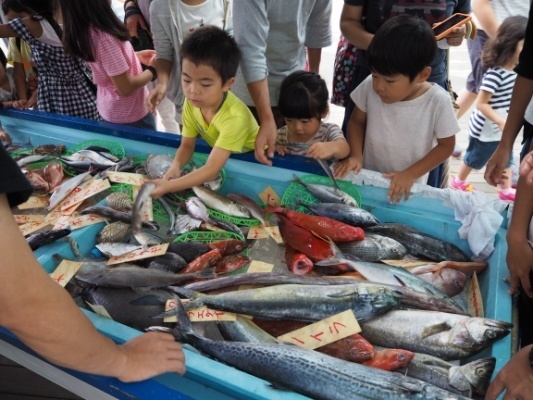 事業ID：
事業名：アクアマリンの夏まつり～海と日本プロジェクト～
団体名：公益財団法人ふくしま海洋科学館
３）その他